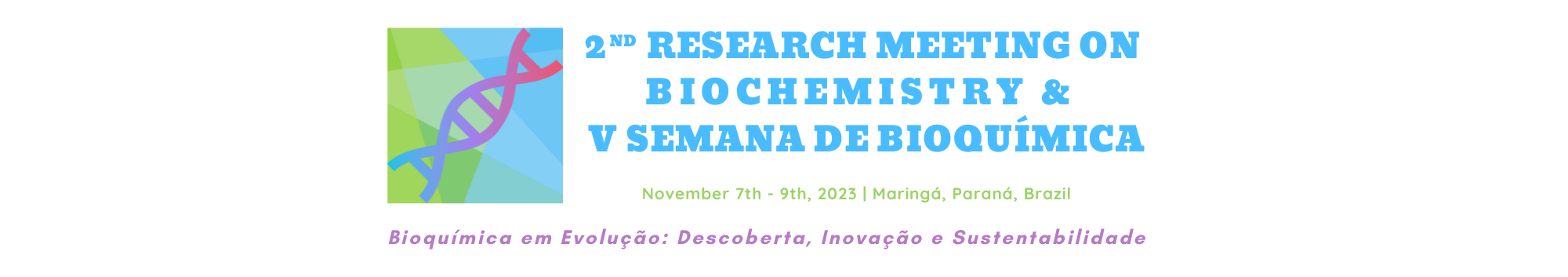 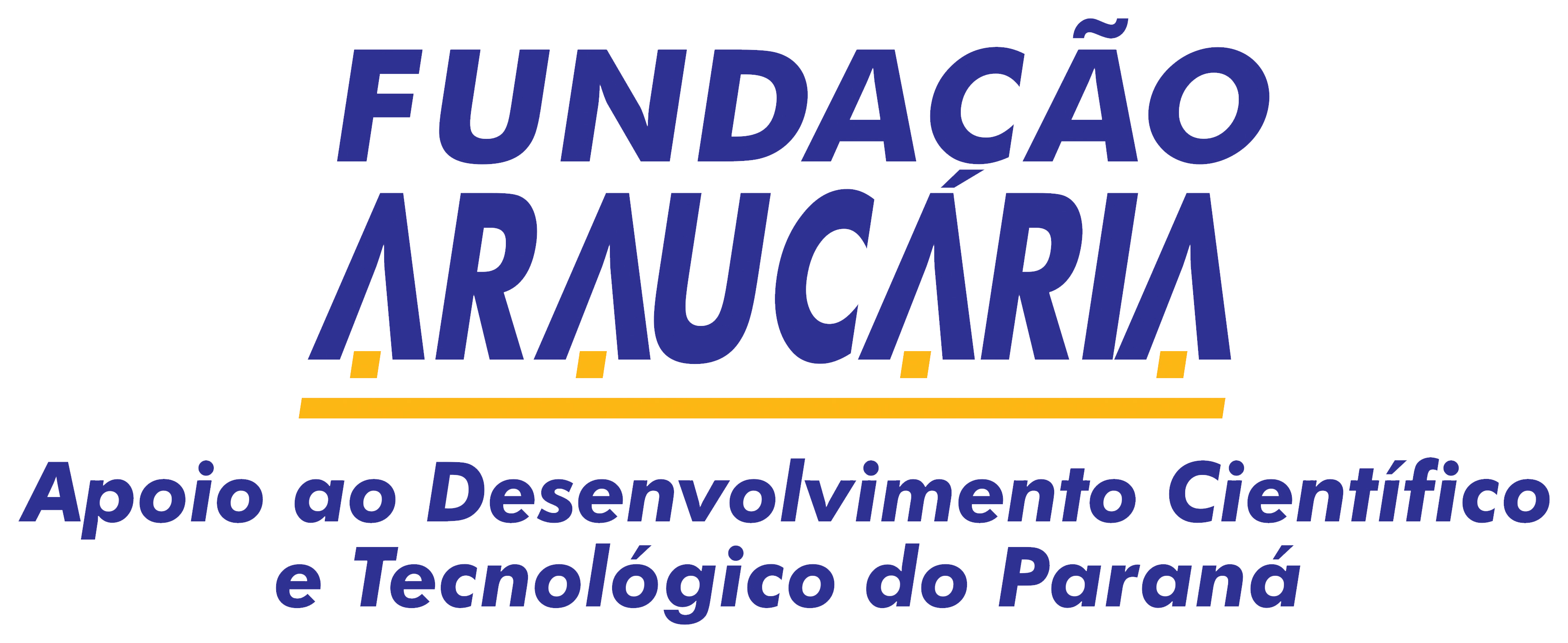 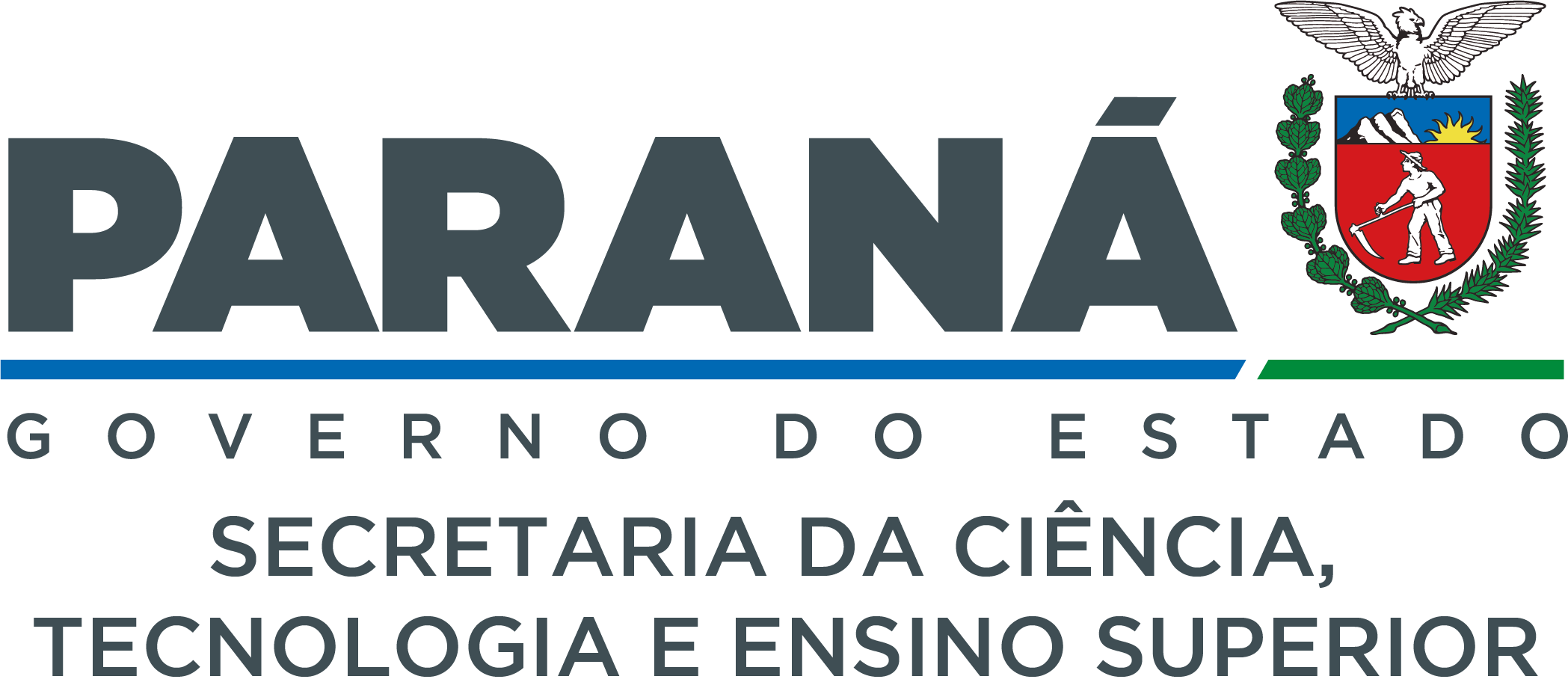 TÍTULO (CAIXA ALTA, NEGRITO, ARIAL 36)
Autor 1, Autor 2, Autor 3, Co-orientador, Orientador

Departmento de …, Universidade Estadual de …
Identificação: apresente-se dizendo seu nome, informe o nome do curso de graduação ou de pós-graduação. Logo depois, mencione o título do trabalho, nome de seu orientador e demais participantes da pesquisa (se houver).
O número máximo de slides recomendado é 15.
Não ultrapasse os 10 minutos permitidos.
Você pode alterar as cores dos slides conforme sua preferência.
Não use fundos escuros que tornem a visualização do conteúdo difícil.
Não use fontes de tamanho inferior a 16.
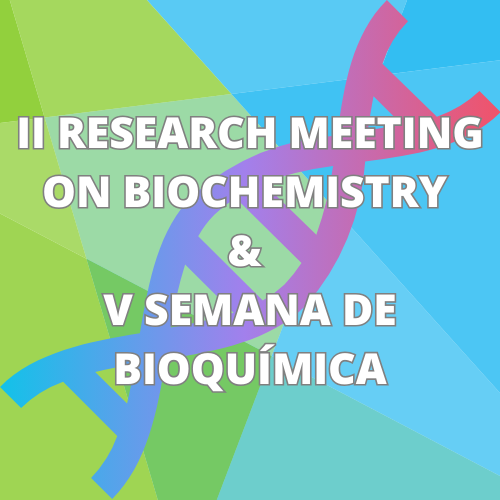 Texto.




Texto.




Texto.
INTRODUÇÃO
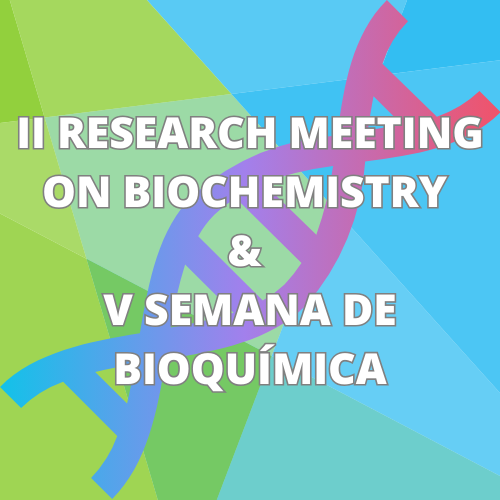 Texto.




Texto.




Texto.
OBJETIVOS
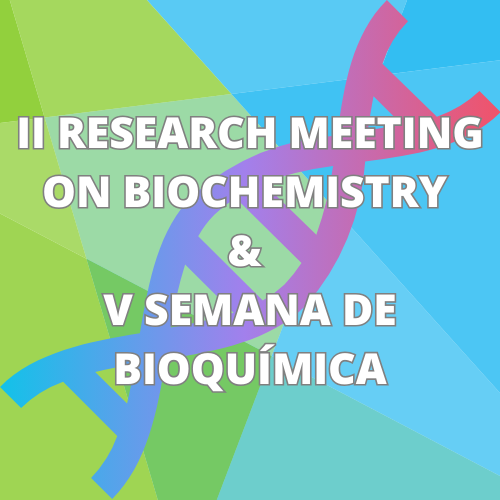 Texto.




Texto.




Texto.
MATERIAL E MÉTODOS
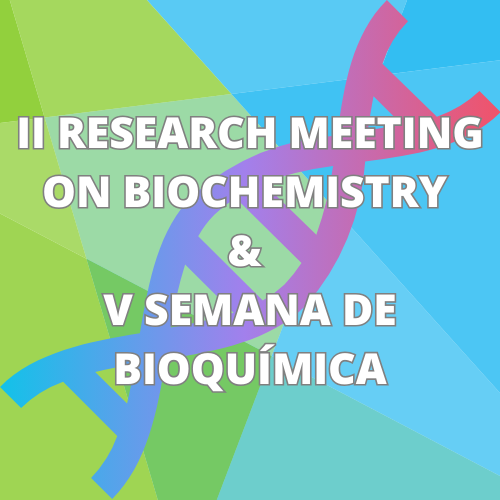 Texto.




Texto.




Texto.
RESULTADOS OBTIDOS
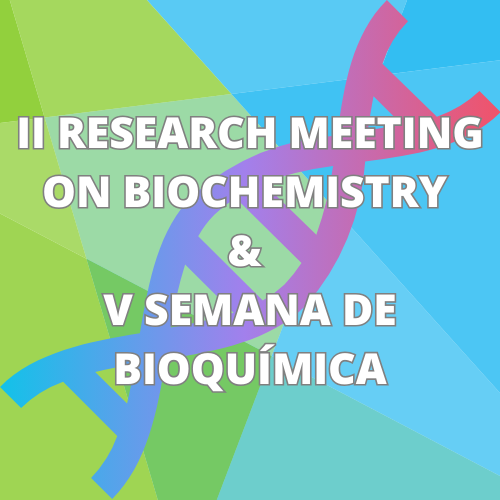 Texto.




Texto.




Texto.
CONCLUSÃO
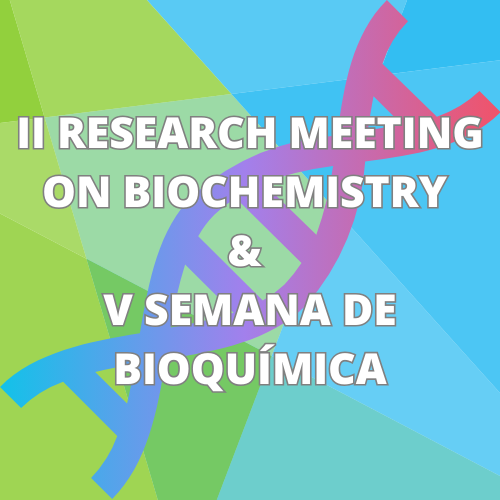 Caso seja bolsista, agradeça o órgão responsável pelo financiamento nesse momento.
AGRADECIMENTOS